АДАПТАЦИЯ РЕБЁНКА В НОВОМ КОЛЛЕКТИВЕ
Занятие для родителей учащихся 5 класса
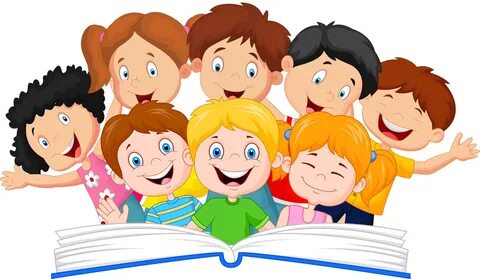 Возрастные особенности младшего подростка
Потребность в достойном положении в коллективе сверстников, в семье.
Повышенная утомляемость.
Стремление обзавестись верным другом.
Стремление избежать изоляции как в классе, так и в малом коллективе. 
Повышенный интерес к вопросу о "соотношении сил” в классе.
Стремление отмежеваться от всего подчёркнуто детского. 
Отсутствие авторитета возраста.
Отвращение к необоснованным запретам. 
Ярко выраженная эмоциональность.
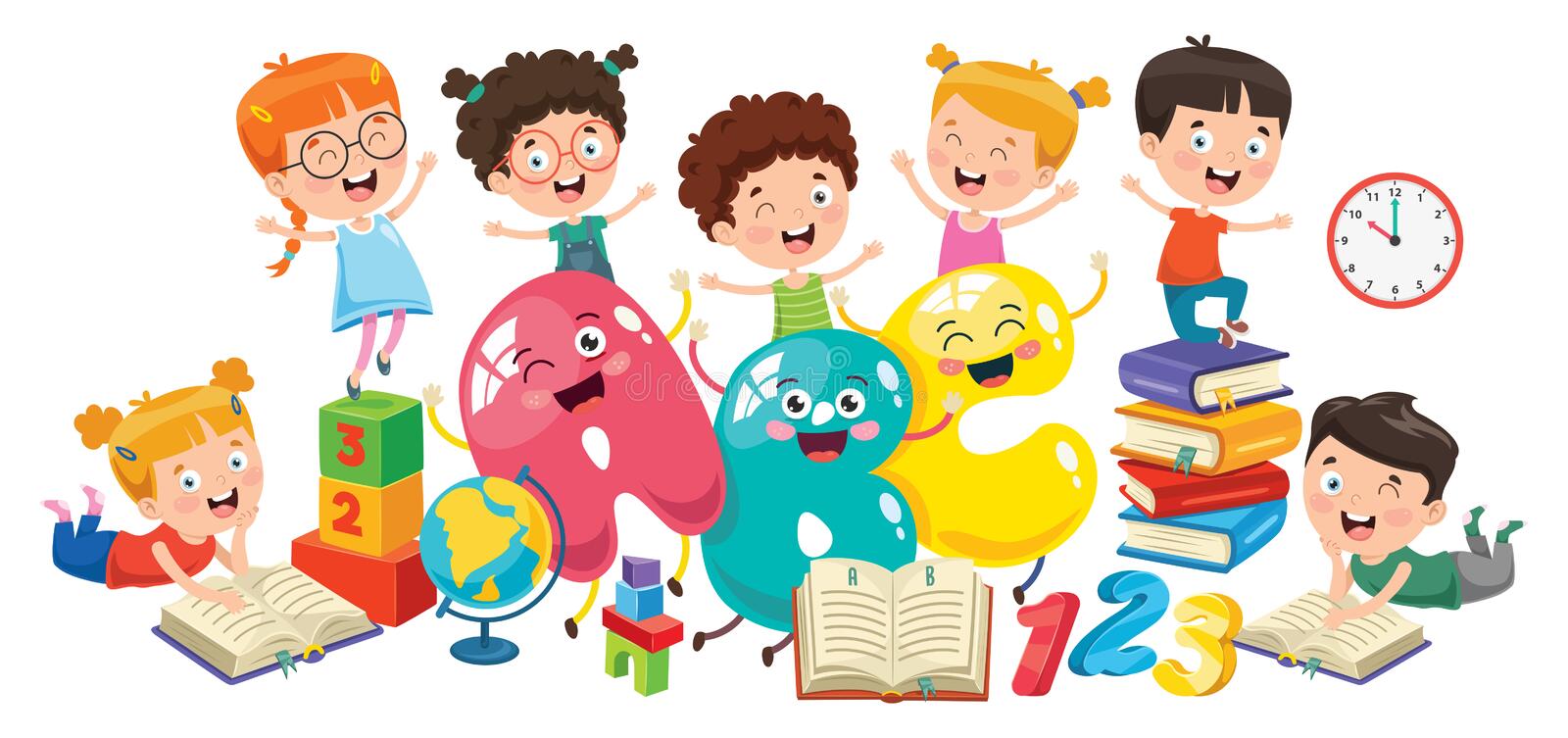 АДАПТАЦИЯ [лат. adaptatio - прилаживание, приноровление] -  приспособление организма к условиям среды,процесс «притирки» в обществе,привыкание.
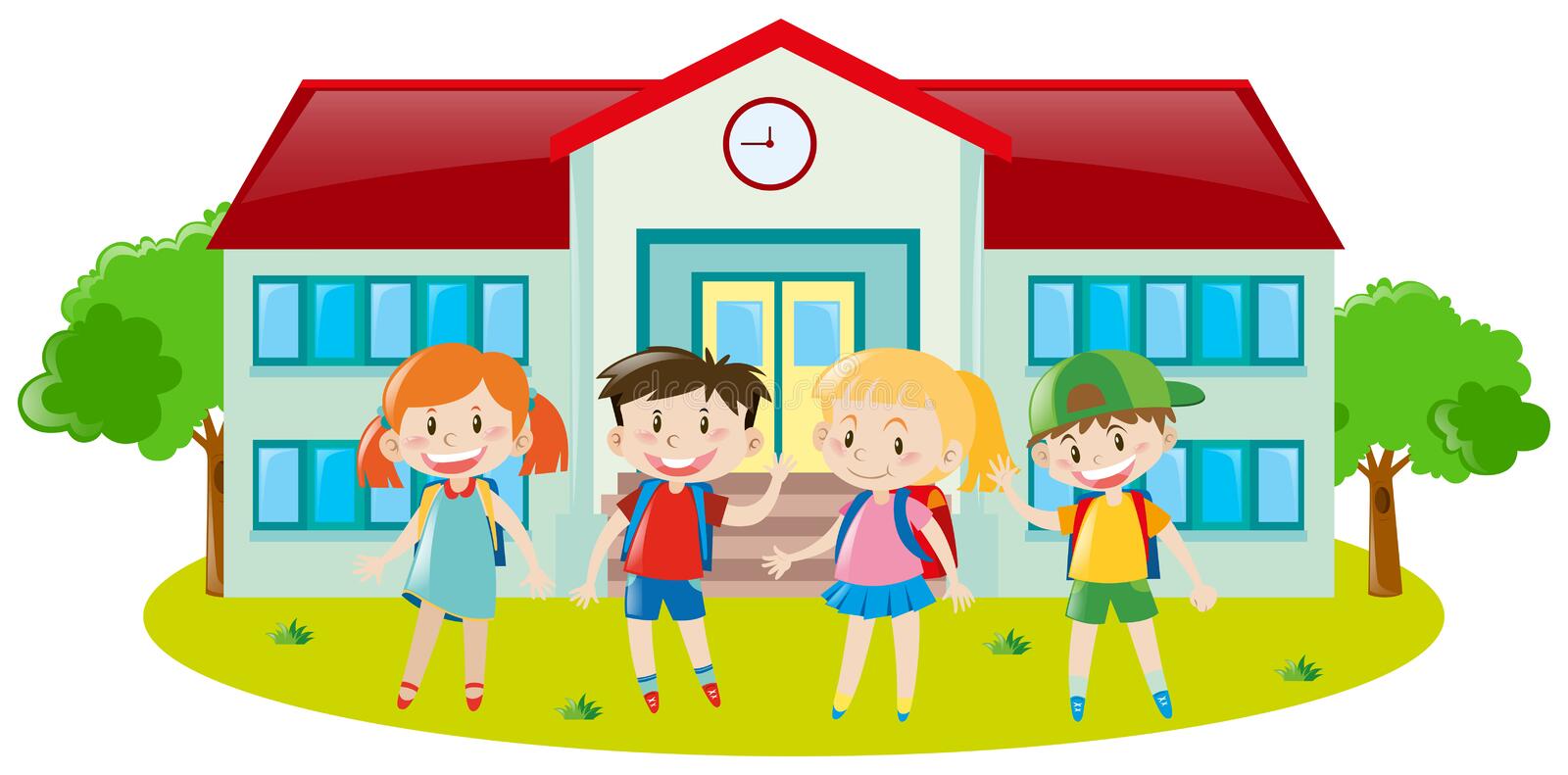 Трудности адаптации пятиклассников в школе
Переход ученика из начальной школы в среднюю школу совпадает со своеобразным концом детства - стабильным периодом развития в жизни ребёнка. В пятом классе ребёнка ждет новая система обучения: классный руководитель и учителя-предметники, преподающие новые дисциплины в разных кабинетах.
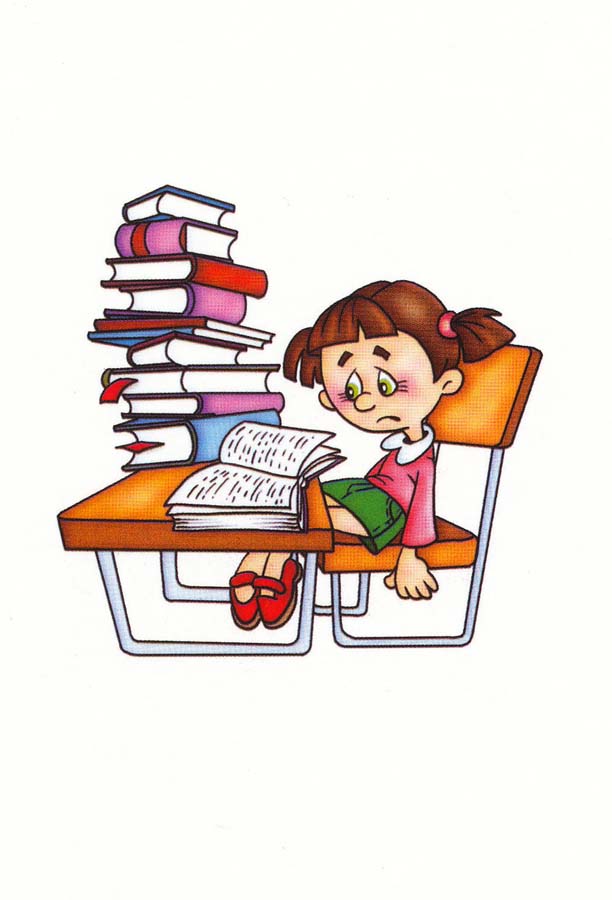 Признаки,свидетельствующие о трудностях с адаптацией
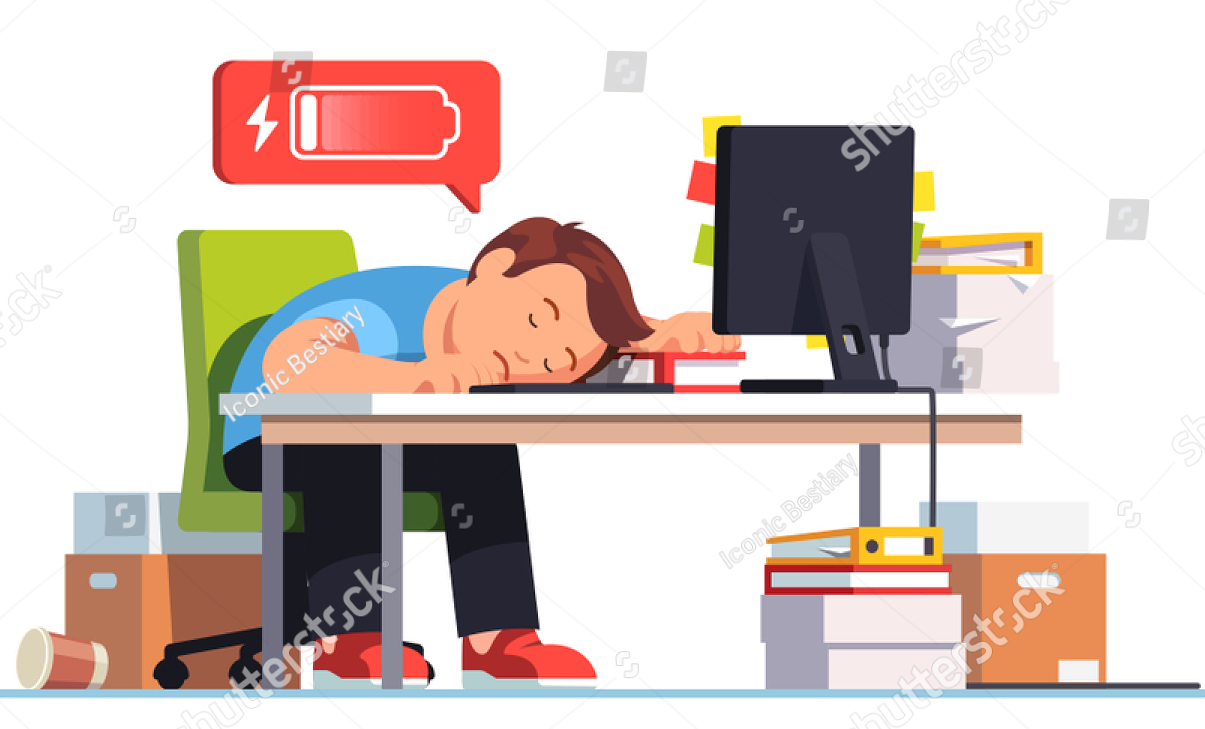 Снижается работоспособность, дети становятся забывчивыми, неорганизованными, иногда  ухудшаются сон и аппетит. Нежелание делиться впечатлениями о проведенном дне. Стремление при разговоре отвлечь родителей от школьных событий, переключить внимание на другие темы.
Усталый, утомлённый вид ребенка.
Чем можно помочь ?
Первое условие школьного успеха пятиклассника — безусловное принятие ребёнка, несмотря на те неудачи, с которыми он уже столкнулся или может столкнуться. Создавайте условия для развития самостоятельности в поведении ребёнка. 
У пятиклассника непременно должны быть домашние обязанности, за выполнение которых он несёт ответственность.
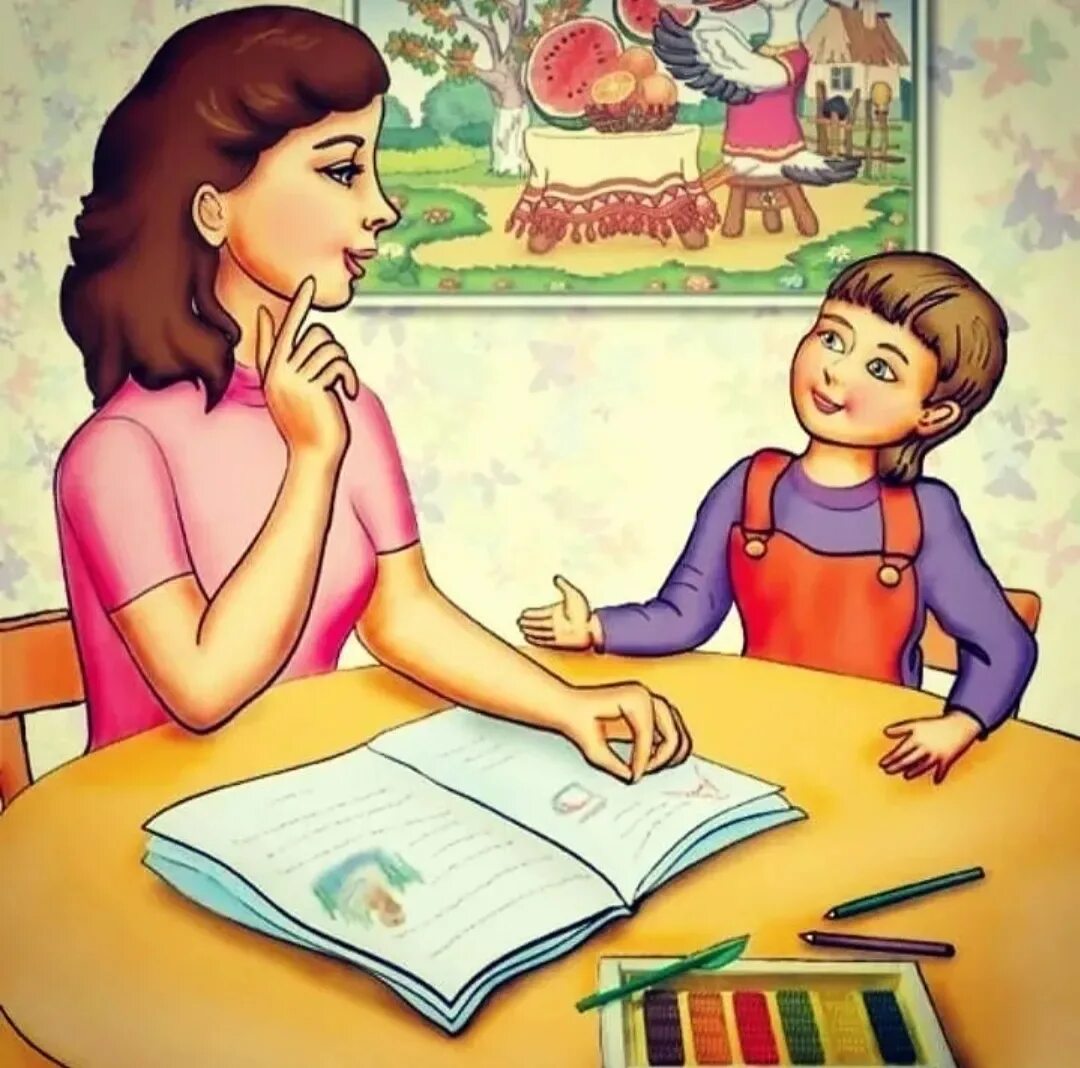 Несмотря на кажущуюся взрослость, пятиклассник нуждается в ненавязчивом контроле со стороны родителей, поскольку не всегда может сам сориентироваться в новых требованиях школьной жизни.
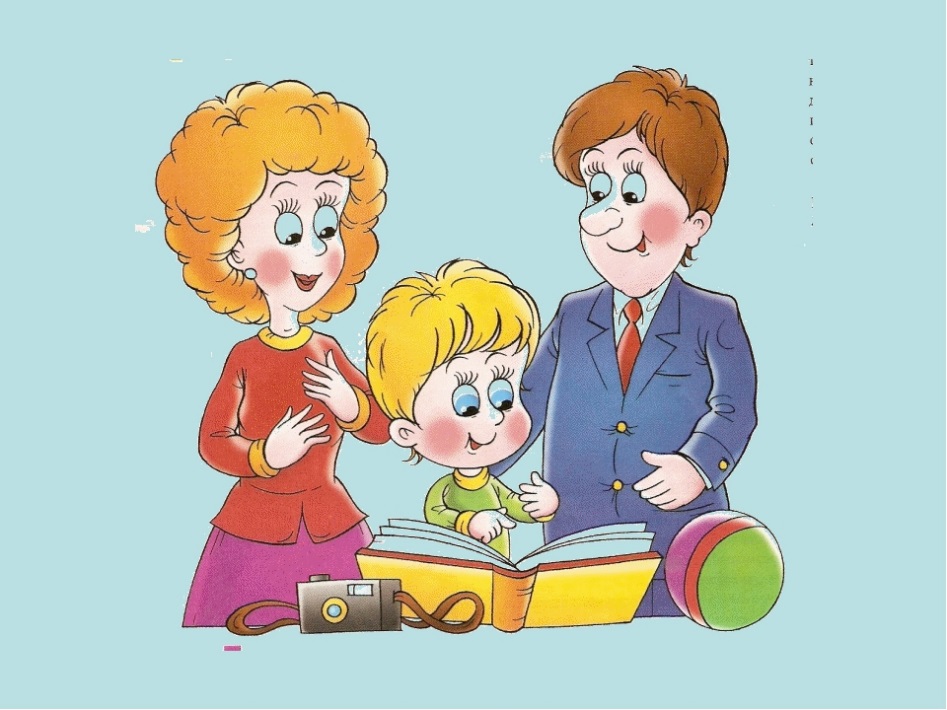 Признаки успешной адаптацииУдовлетворённость ребёнка процессом обучения. 
Ребёнок легко справляется с программой. 
Самостоятельность ребёнка при выполнении им учебных заданий, готовность прибегнуть к помощи взрослого лишь после попыток выполнить задание самому. 
Удовлетворённость
межличностными отношениями  с одноклассниками и учителем.
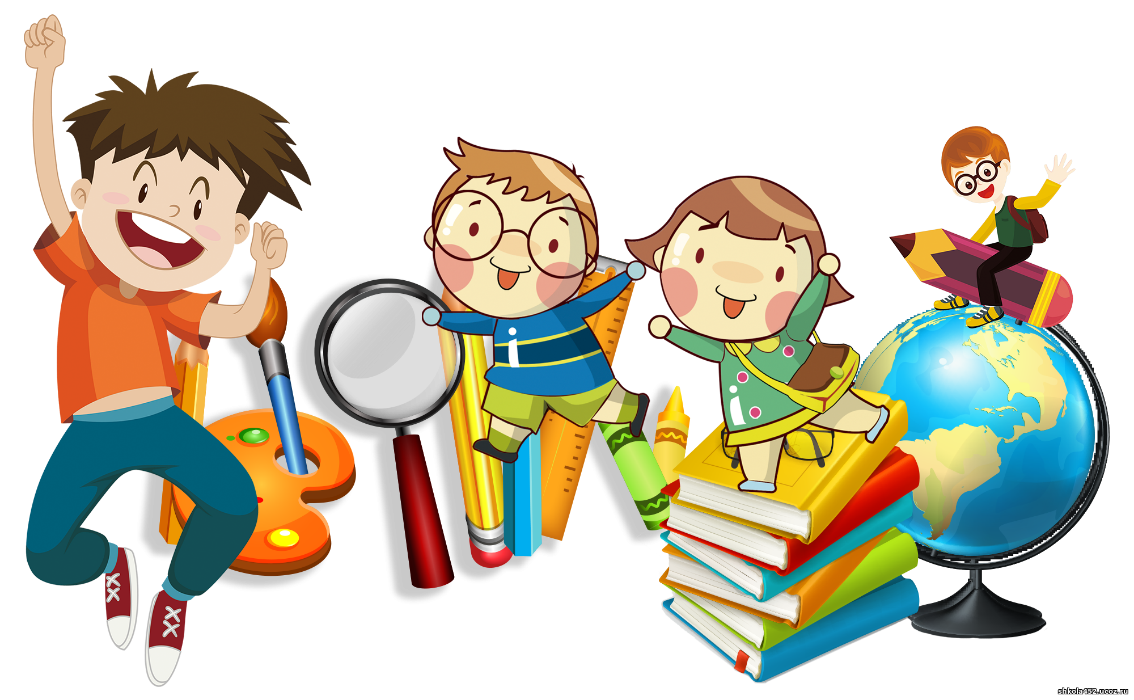 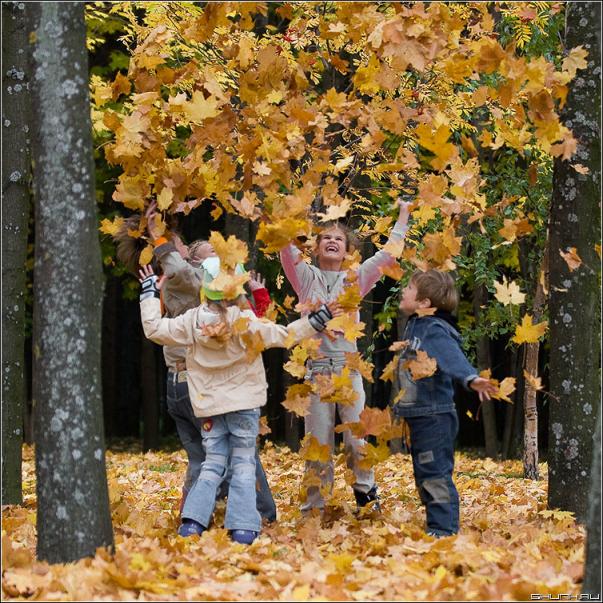 Желаю успехов!